Name: _______________________ Date:___________________
are
Mice
have
can
___________________________Word Bank__________________________________
mammals.
whiskers.
hoard food.
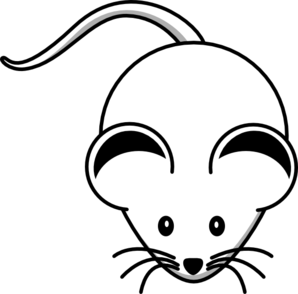 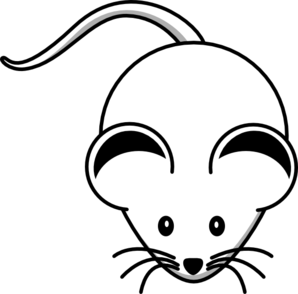 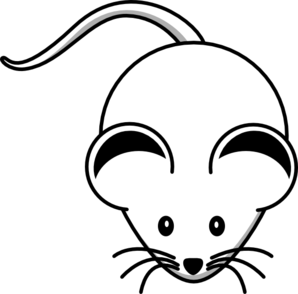 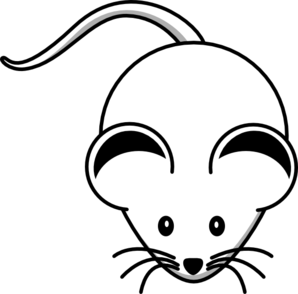 Name: _______________________________________ Date: _________________
Main Idea:
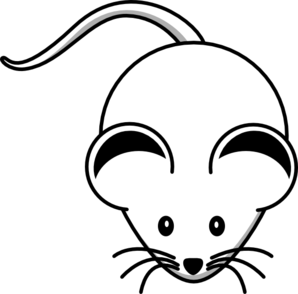 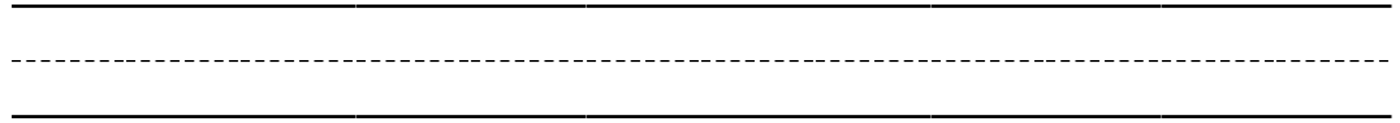 Details:
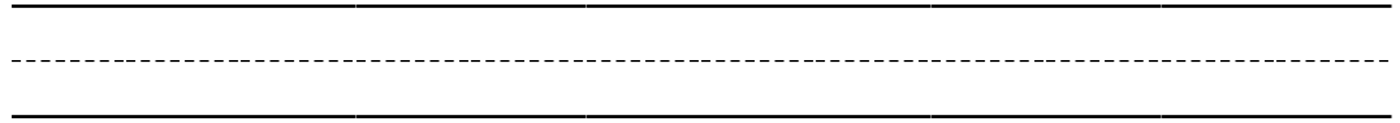 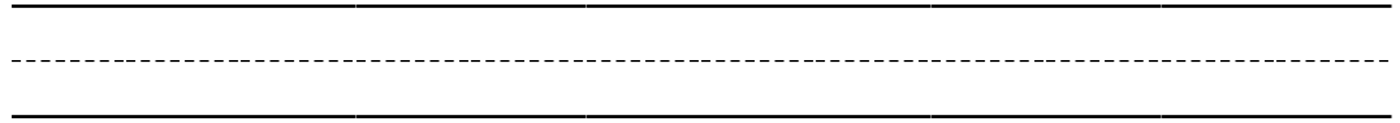 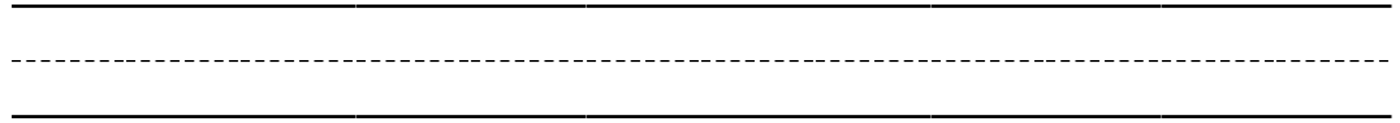 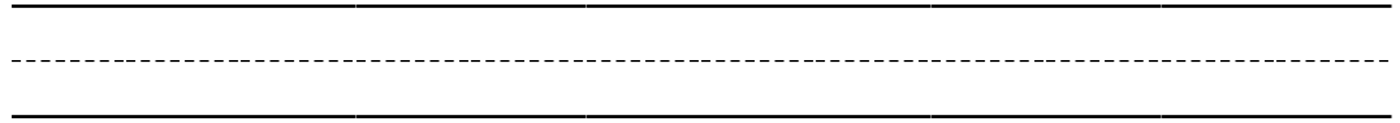